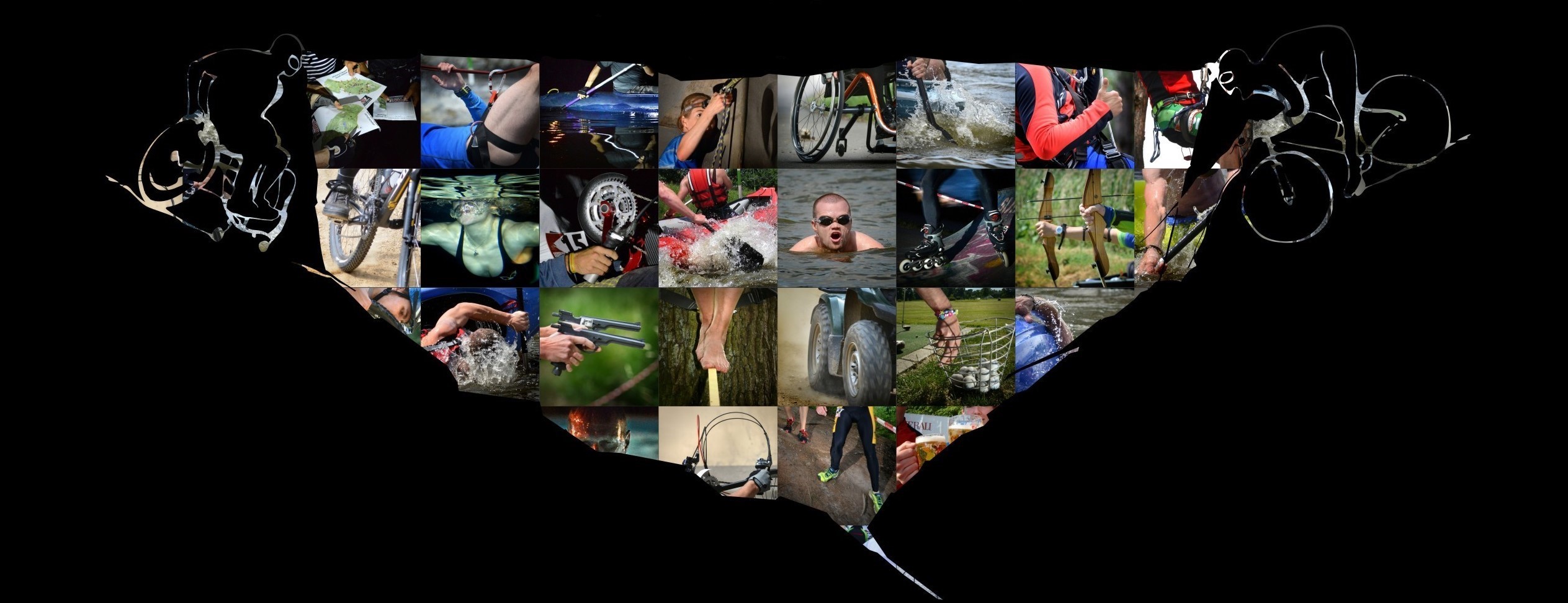 PONĚŠICKÝ SURVIVAL Závod?Projekt?Záměr? Pohled?Historie?Budoucnost?
Různé světy
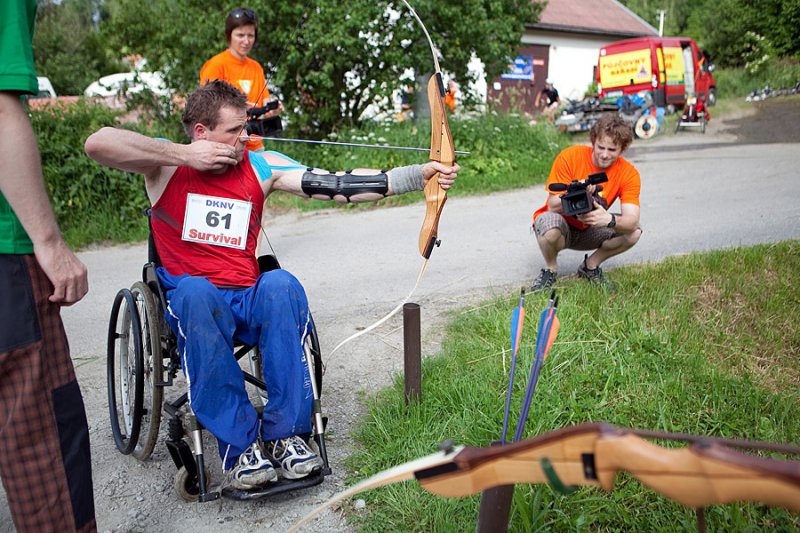 …
MOTIVACE  K BYTÍ  (ŽIVOTU)  nebo ZÁVOD ? výzva, závislost, cíl
PONĚŠICKÝ SURVIVAL… krok do neznáma …
2002 – 2009 – 2017 – 2018 - ???
2010 – 0. ročník – kroku do neznáma
2011 – 1. ročník projektu
2012 – není sport pro zdravé a postižené 
2013 – ve znamení 13ky, tek 
2014 „nech potit mozek, ulevíš nohám (i rukám)“
2015 „perly jsou jen na dně“
2016 – 14 a půl … - nesoutěžní ročník 
2017 – návrat k závodění 
2018 – „nebát se a nekrást“
2019, 2020
2021 ? doufejme
2014, 2015  – pohled (na svět)
http://www.survivalponesice.cz/video/
2010 – KROK DO ÚPLNÉHO NEZNÁMA
0. ročník  - provázený velkou nervozitou a ještě větším očekáváním
VÝZVA – pro mě, pořadatele, závodníky všech kategorií  
MOTIVACE – vytvořit něco neobvyklého (nalezení díry na trhu )
CÍL – výzvu přetavit do uspokojivého výsledku 
ZÁVISLOST – zdravá závislost podpořená motivací s hmatatelným cílem dokáže překonat ledasjakou výzvu
…
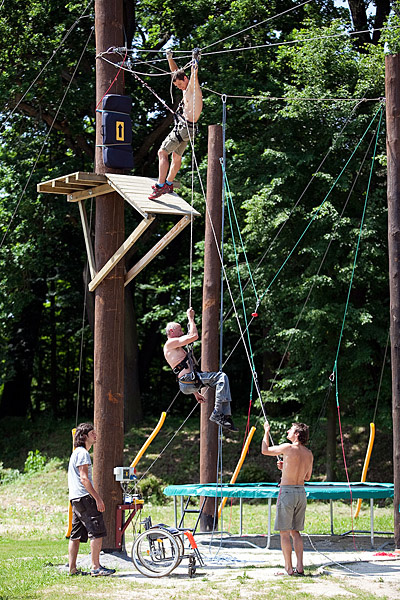 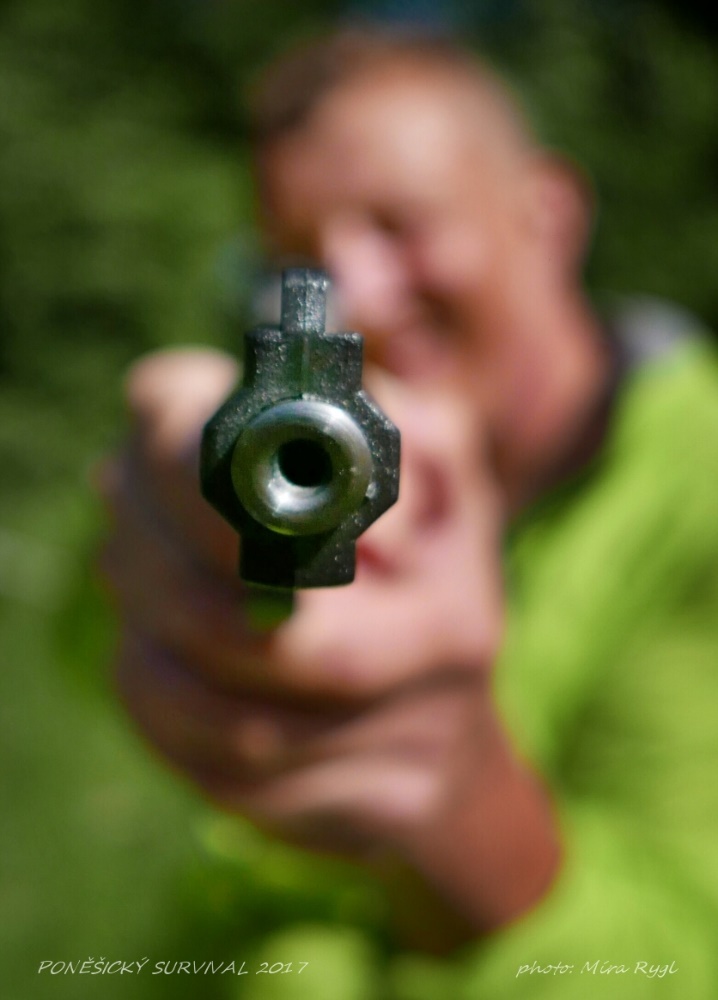 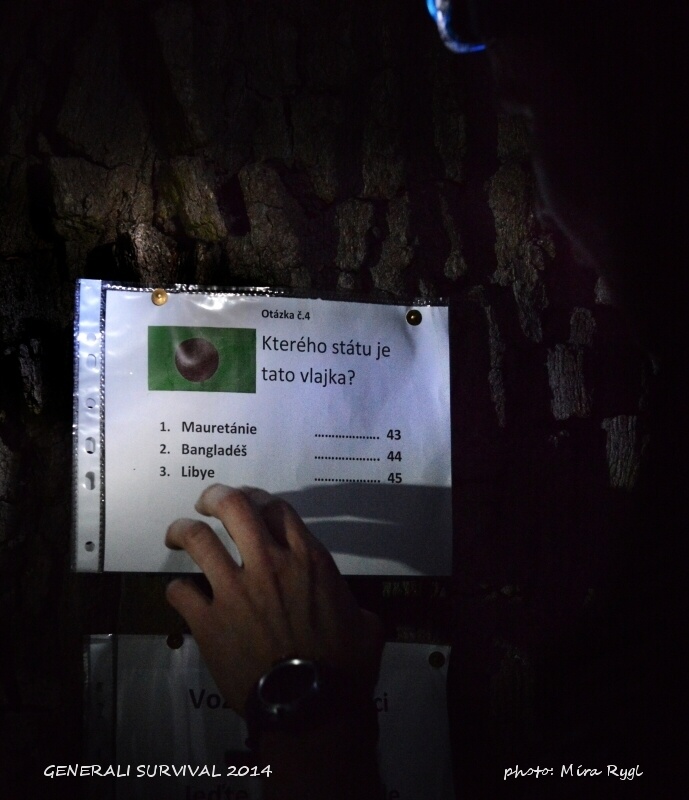 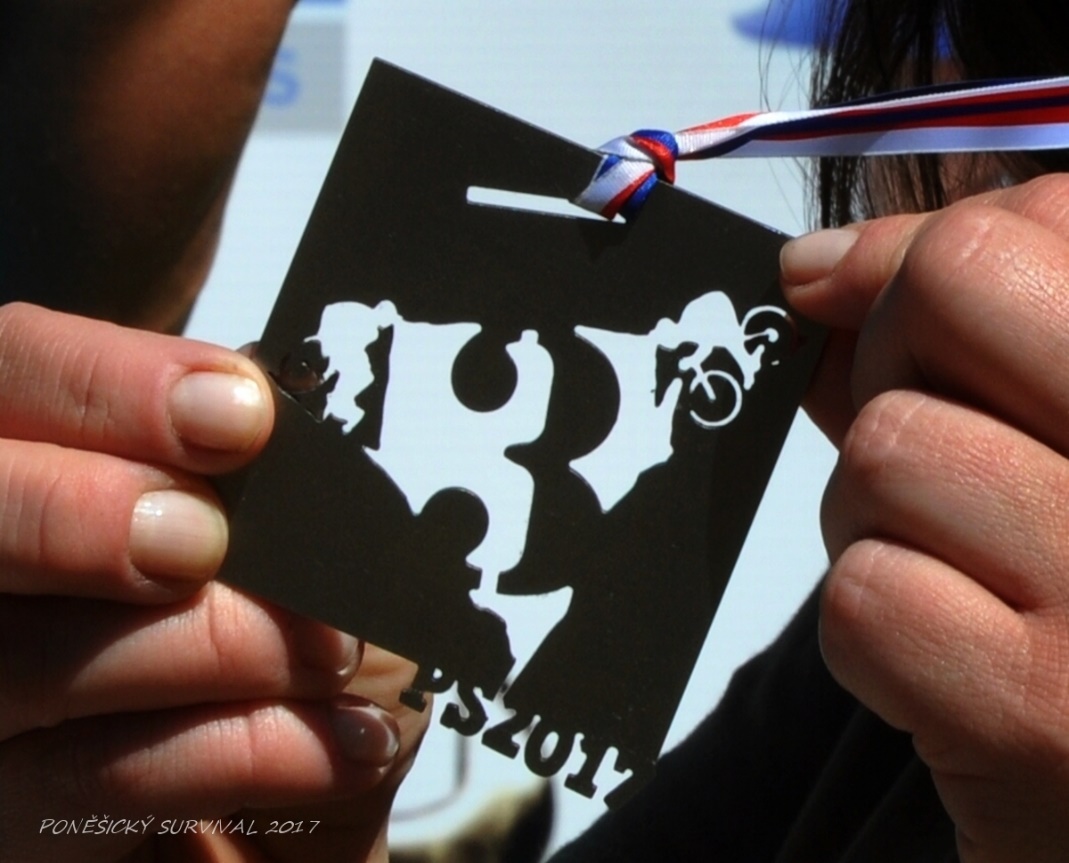 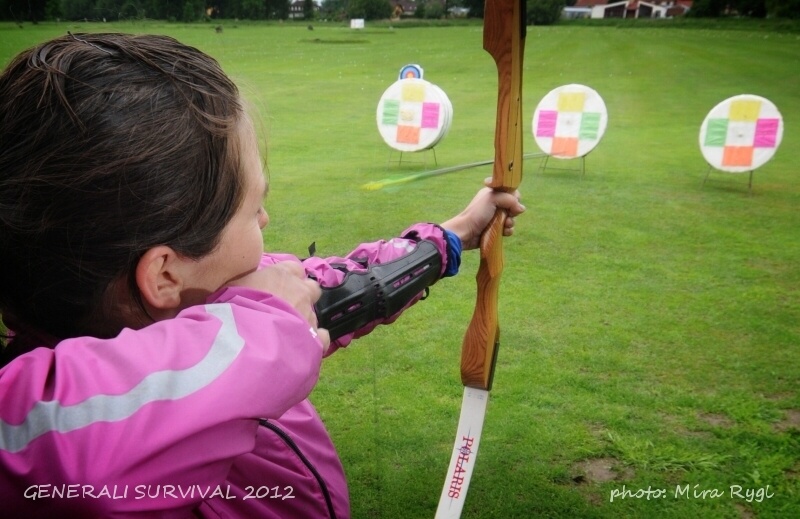 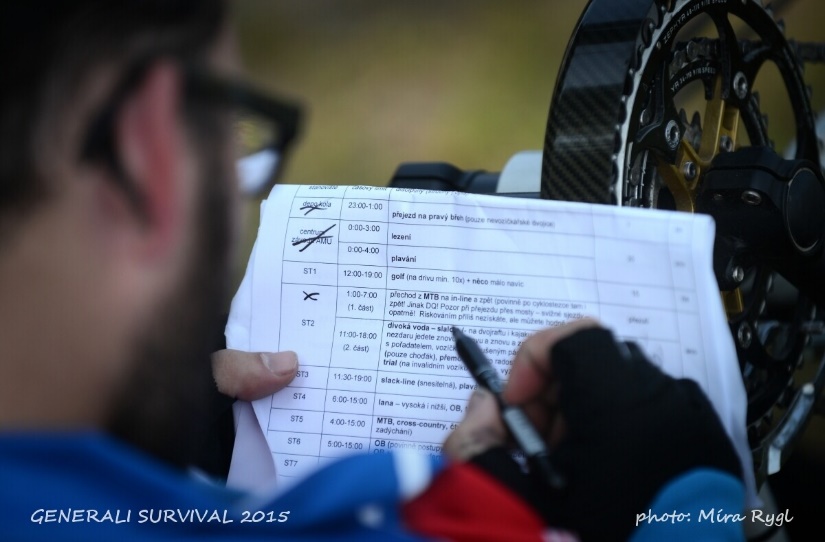 … krok  … k závislosti? …
další nevšední ročník i díky počasí  … nepršelo jen na startu …
motto … … nech potit mozek, ulevíš nohám (i rukám) …
5. ročník projektu – postupné zúročování získaných zkušeností z předchozích let –  v přístupu závodníků všech kategorií i pořadatelů
… závislost? …
… radost … z maličkosti … z detailu …  z výsledku …
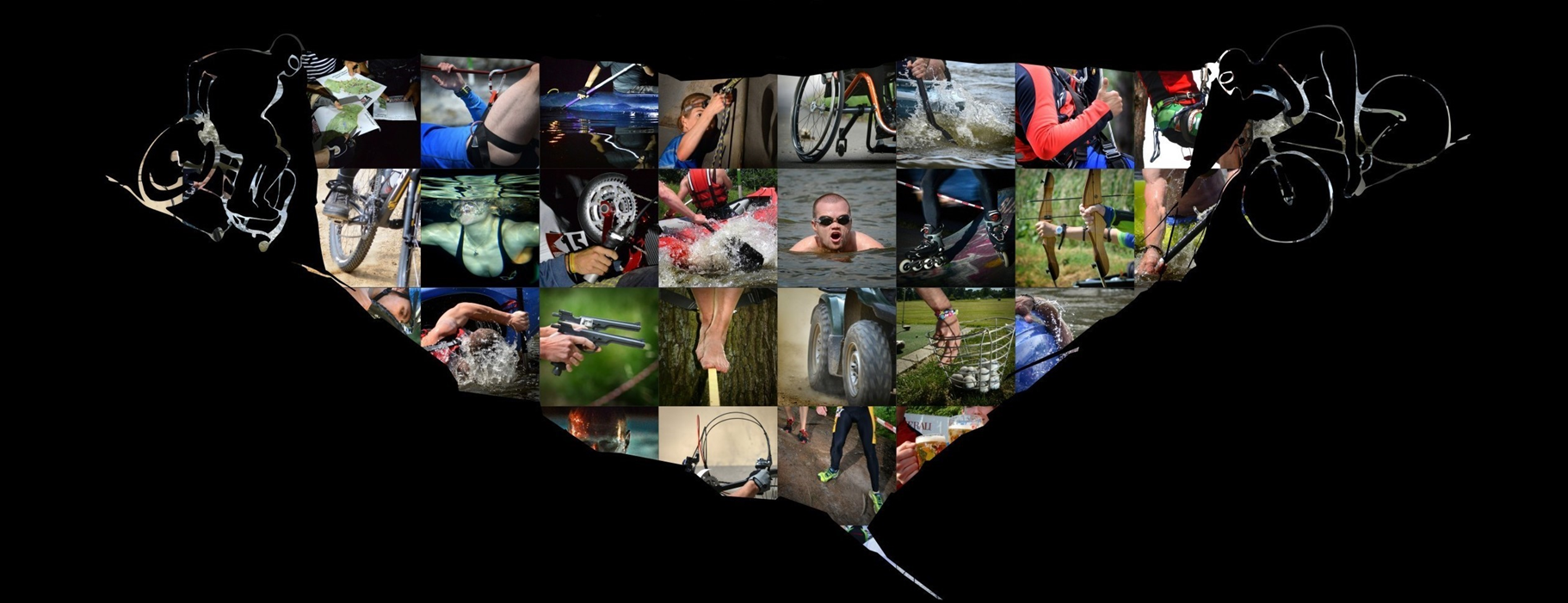 „perly jsou jen na dně!“
15min filmového pohledu 
…